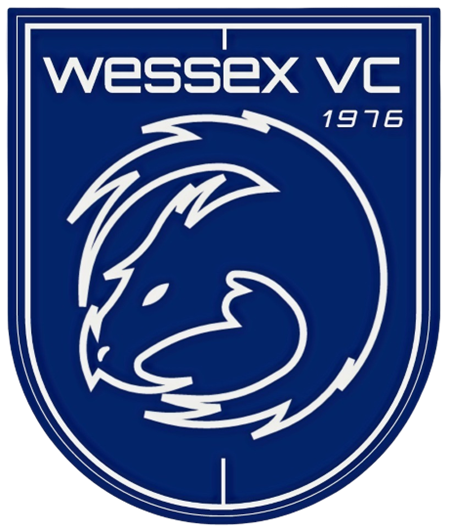 Wessex Volleyball Club
AGM 2020
Thursday 17th September, 19:30
PLEASE GO ON MUTE WHEN YOU ARE NOT PARTICIPATING IN THE EVENT!
AGM Agenda
Matters arising from 2019 AGM
Officer Reports
Chairperson – Dave Gunter
Treasurer – Peter Lambert
Welfare Officer – Michelle Honeybun
Acting Secretary – Dan Hunter
Junior Development Officer – Annetta Minard
Co-opted Member – Anthony Robert
Election of officers to the board
Chairperson
Treasurer
Secretary
Non-Board Positions
Social and Event Secretary
Fund Raising Officer
Marketing Officer
AOB
[Speaker Notes: Club info 2020-21 season
COVID Guidelines  - Club Survey report – Season 2020-21  - Rebrand and new kit reveal – Q and A]
Matters of 2019 AGM
Dave Gunter

https://www.wessexvolleyball.com/club-meetings
Chair Person Report
Dave Gunter
2019-20 Results
Women Super League – 3rd place
Men Super League – 6th place
Women 2 (NVL2S) – 5th place

U18 Men – 5th
U18 Women – 9th 
U16 Boys – 3rd  
U16 Girls – 9th 
U15s – last 8s cancelled due to COVID-19

South West Grand Prix Events
Wessex Dolphins (U12 Boys) – 1st
Wessex Sharks (U14 Girls) – 2nd
Wessex Orcas (U15 Boys) – 1st 

Athletes selected to represent South West, England (Cadets, Juniors and Seniors) on the indoor and beach
Club Management Structure
CHAIRPERSON
Dave
CO-OPTED
Colin
TREASURER
Peter
VICE CHAIR
Dan
CO-OPTED
Anthony
JUNIOR DEVELOPMENT
Annetta
CO-OPTED
Wayne
WELFARE 
Michelle
SECRETARY
Dan (Acting)
HEAD OF COACHING
Future Post
Club Board
COMMERCIAL OFFICER
Vacant
SOCIAL AND EVENTS
Vacant
FUNDRAISING OFFICER
Vacant
MARKETING OFFICER
Vacant
Club Mgt
HEAD COACHES, ASSISTANT COACHES, TEAM MANAGERS, TEAM SECRETARIES ETC
Team Mgt
https://www.wessexvolleyball.com/club-board
Progress from 2019 AGM
Strategic plan
Welcome pack / handbook
Super Saturdays
Establish Men 2 team for 2020-2021 Season
Work towards becoming a cash less club
Integrate new coaches into coaching team
Run a club coaches workshop
Develop job roles further
More people doing less rather than a few doing lots
Increase participation in SW Junior GP Events
Improve our beach offering
Re-launch club with new brand
Wessex Dragons
Standardise playing kit
Club merchandise in self service shop
Club Events – including season welcome and end of season awards
Fundraising for Mark Pitman Fund
ONE club, many teams
-
-
-
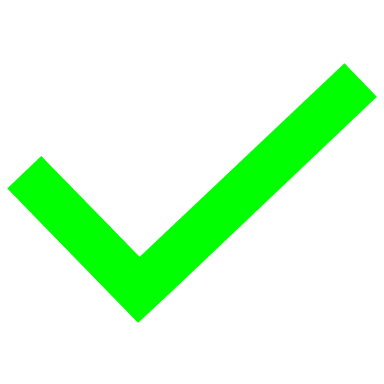 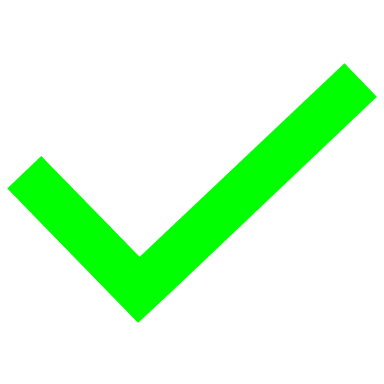 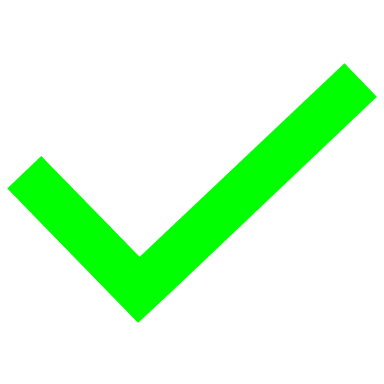 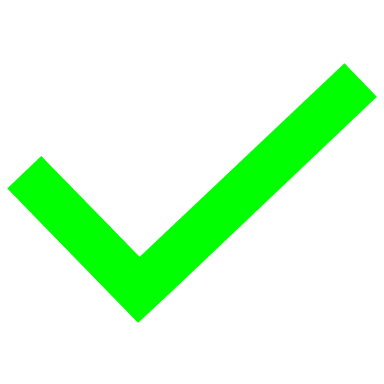 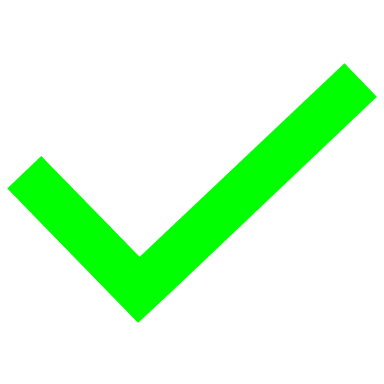 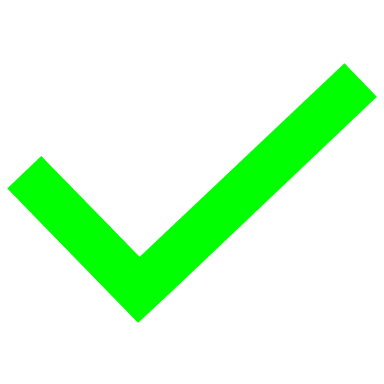 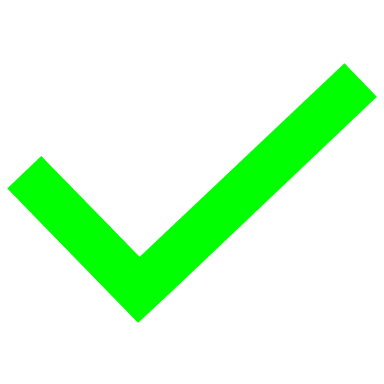 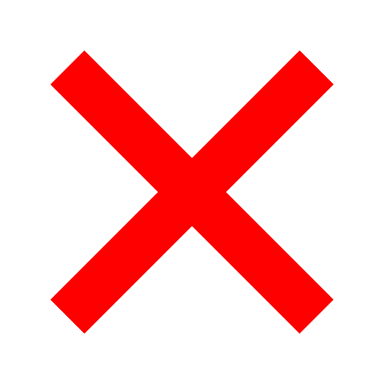 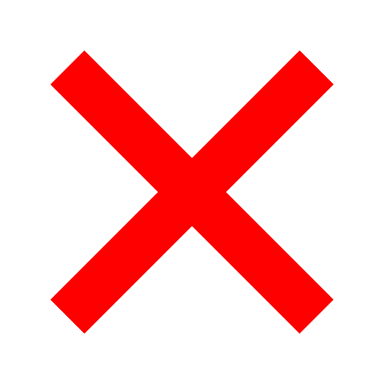 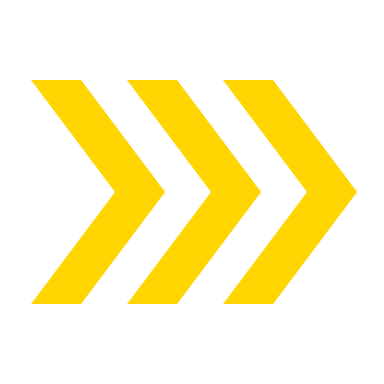 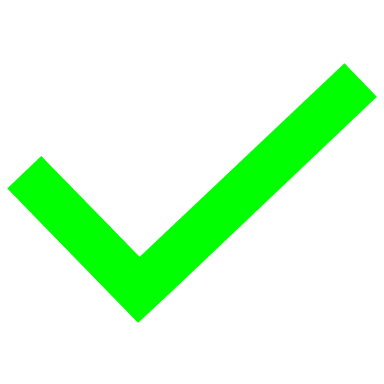 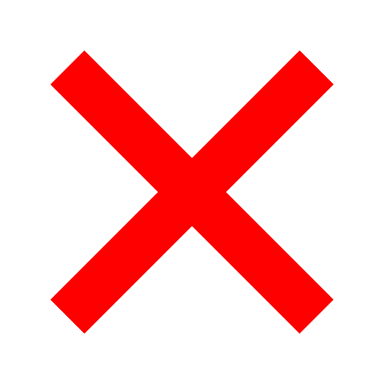 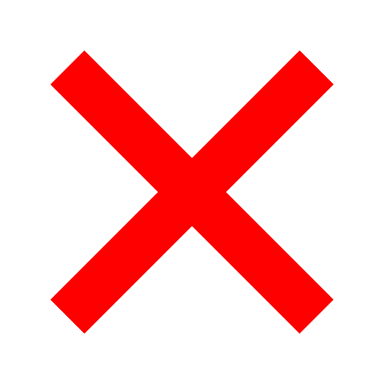 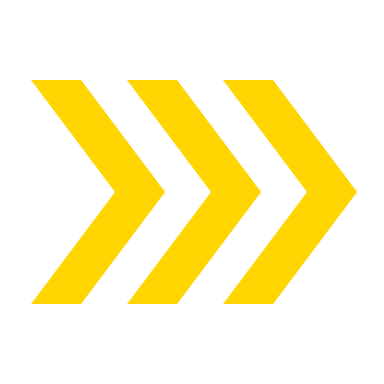 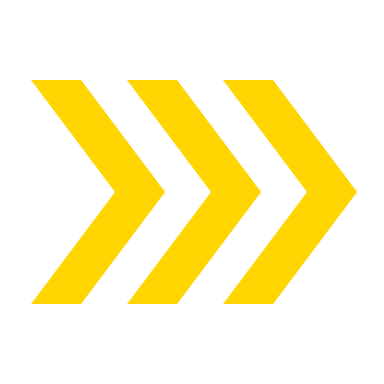 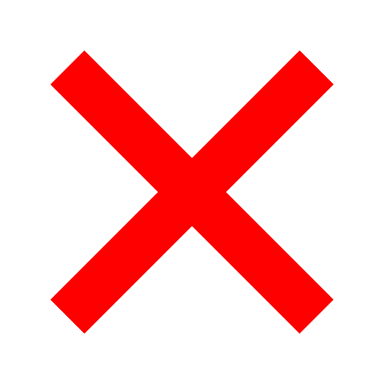 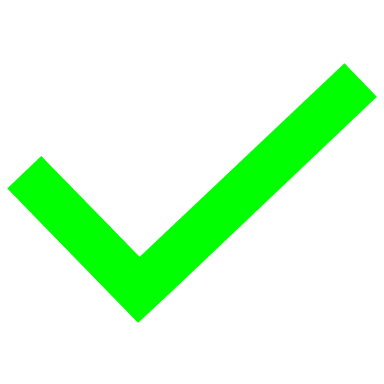 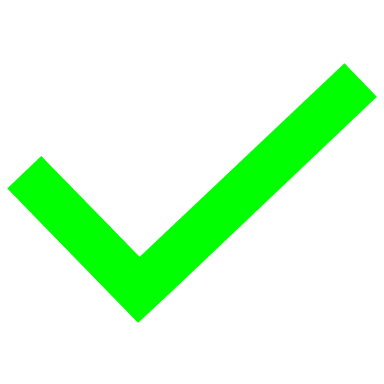 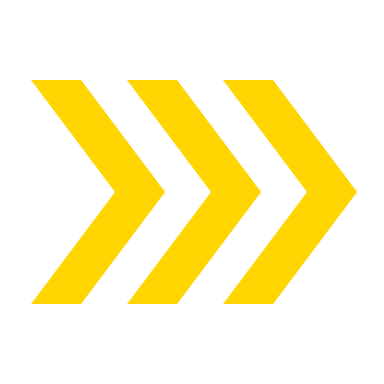 2020 and beyond
In addition to the outstanding work highlighted:
Continue to ensure Welfare and Safeguarding is a top priority
Keep making progress on the development plan
Support new coaches and increase coaching numbers
Encourage more people to get involved
Increase numbers in the junior boy’s section
Fill all the vacant club posts
Develop a members benefits section
How can you help?
Stand for a position on the board
Be part of the Club Management
Get involved in a team as a coach or manager
Support club events, fixtures etc
Give feedback and help shape YOUR club

Volleyball knowledge is not a prerequisite for many of the positions, tell us what skills you have and what you would like/could help to do
Treasurer Report
Peter Lambert
Adult Account
Income
Expenditure
Junior Account
Income
Expenditure
2019-20 Season Summary
£560 net outflow
152 signed up members
5 coaches
23 super league players
30 adults
94 juniors
Regular playing
U18 boys 	5
U18 girls	12
U16 boys	8
U16 girls	19
U12 boys	12
U12 girls	5
850 transactions on the bank statements!
Welfare Officer Report
Michelle Honeybun
Welfare Officer Report
Thanks to all the coaches who completed DBS's and Safeguarding training last year.  We appreciate it's another thing to be done, but unfortunately, it is something we must ensure is taking place/recorded.

We have a new system of club coach registration this year, which will hopefully make tracking of qualifications etc easier.

We will also this season, be making sure contact details re: Safeguarding and communication with board members is displayed in the sports hall so young people and parents know who to go to.
Acting Secretary Report
Dan Hunter
Acting Secretary Report
Members fairly consistent year on year
Board met over 10 times formally and informally through the year
Focus on reducing workload for volunteers
Automated sign up, emails, easier to contact
All club information now available on our website
Coaches registration, DBS, Safeguarding checks as part of sign up
Minutes of all club meetings publicly available online
Club financial report available online
Registered as Volleyball England Club and Club Insurance valid 07/2021
Training and fixture planning and reduced capacity for 2020-21
Junior Development Report
Annetta Minard
Junior Development Report
Full detailed version of the Club Development Plan can be viewed online: https://www.wessexvolleyball.com/development-plan
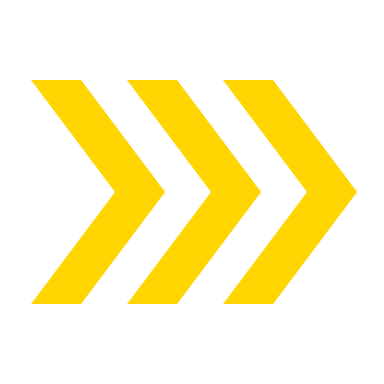 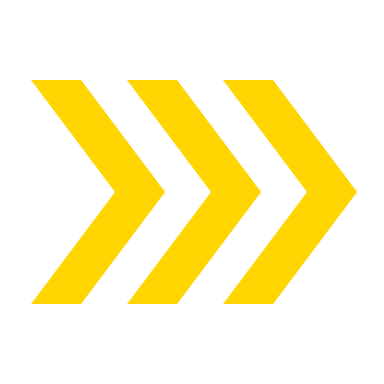 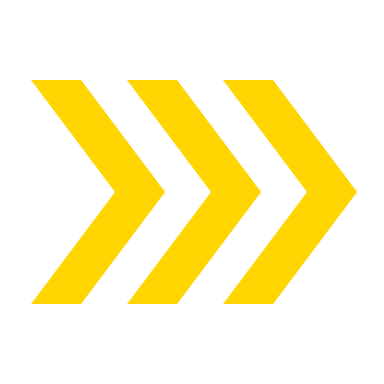 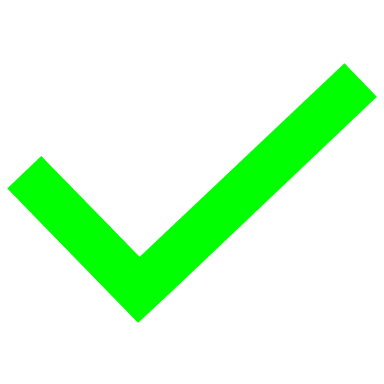 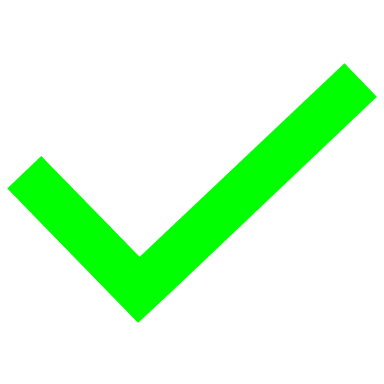 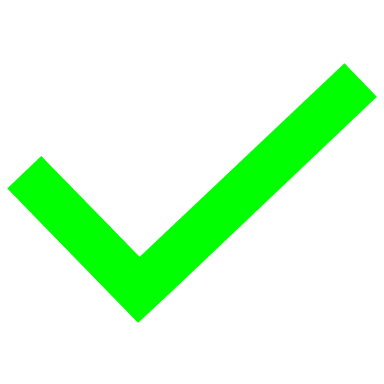 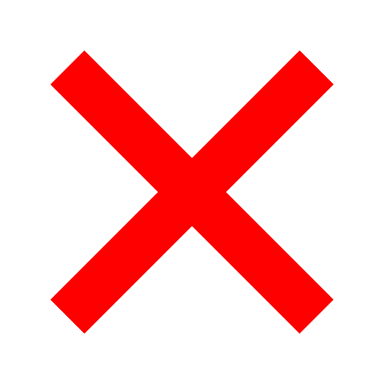 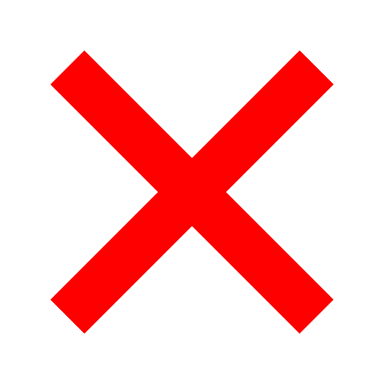 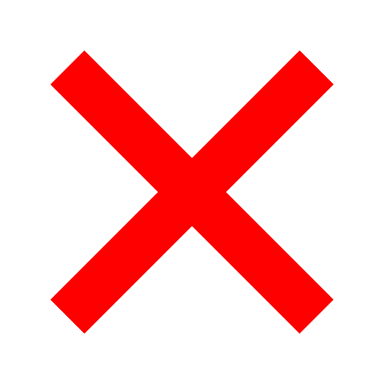 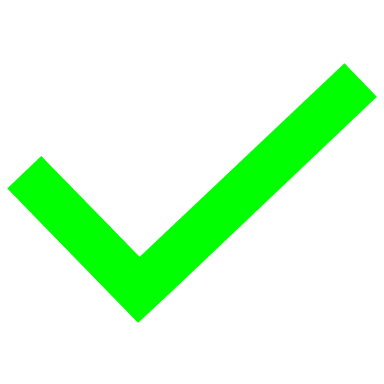 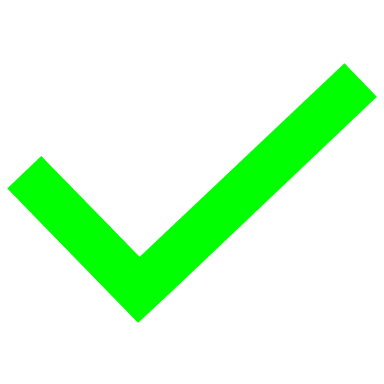 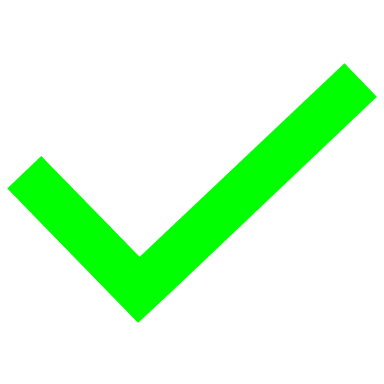 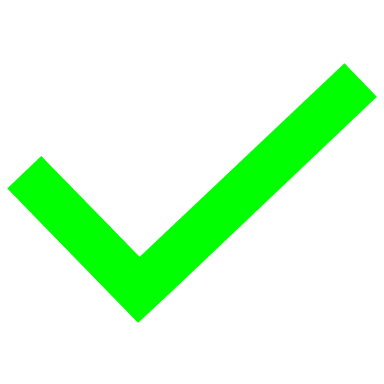 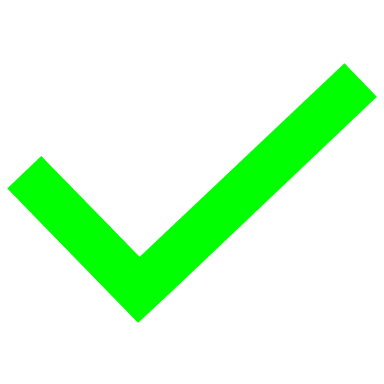 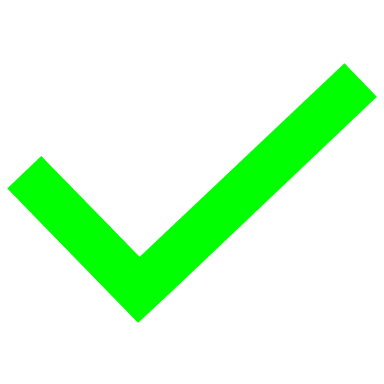 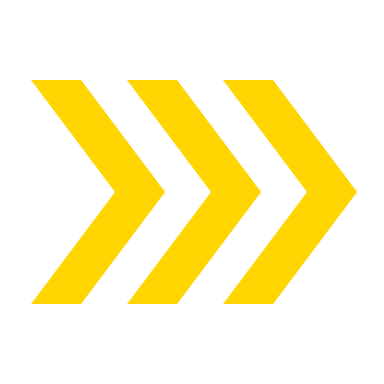 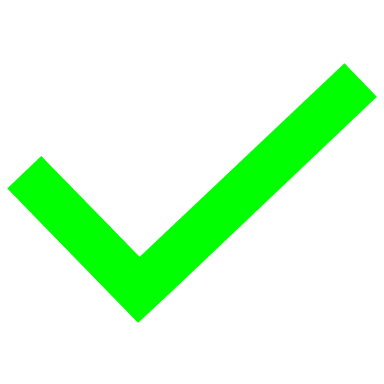 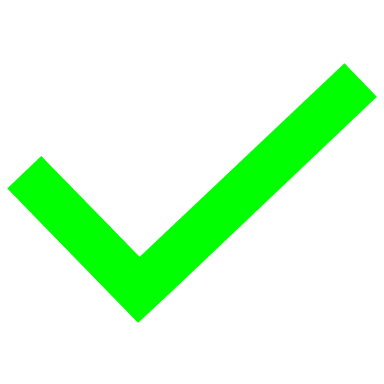 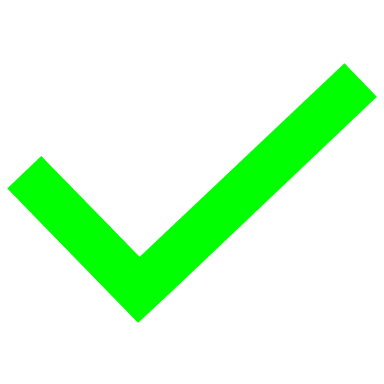 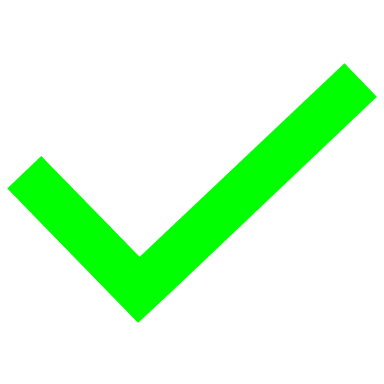 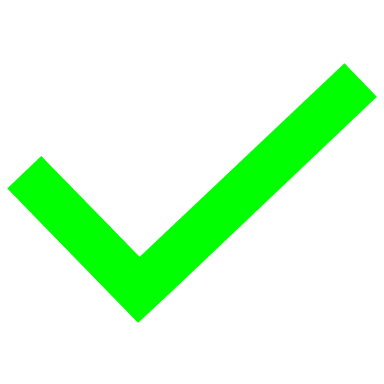 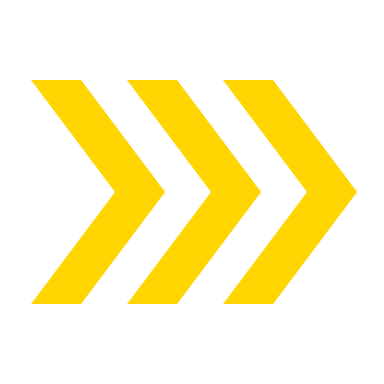 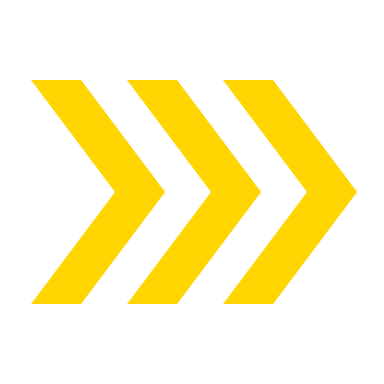 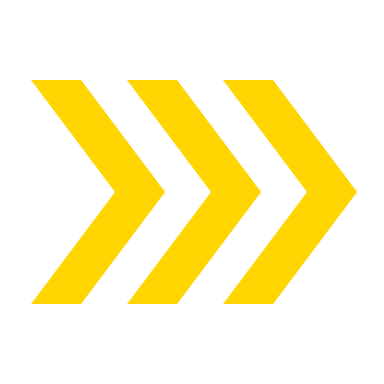 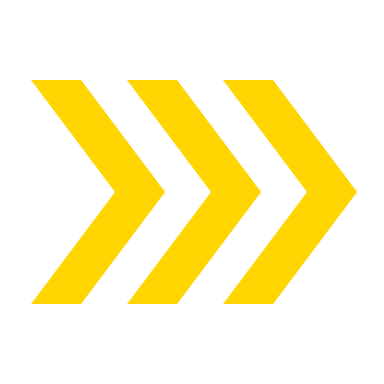 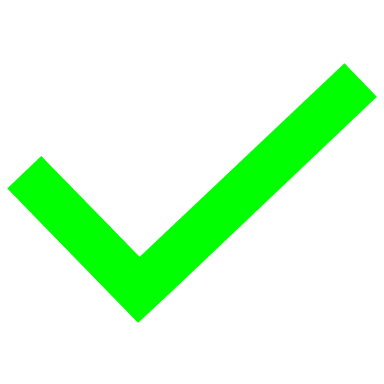 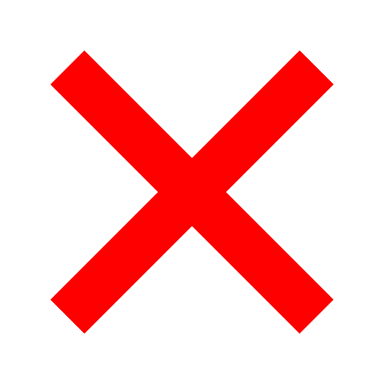 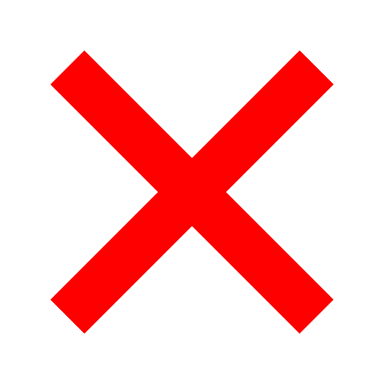 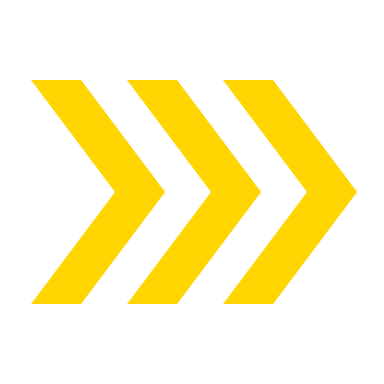 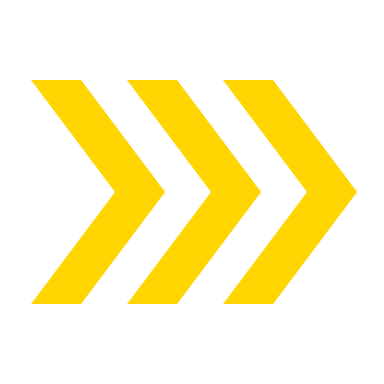 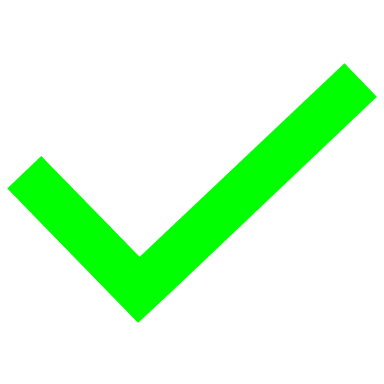 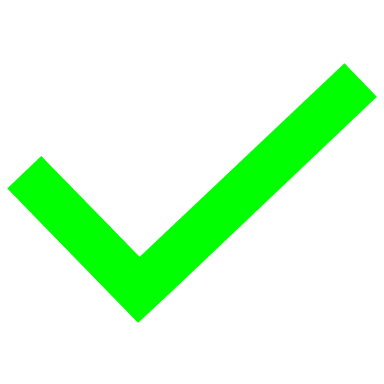 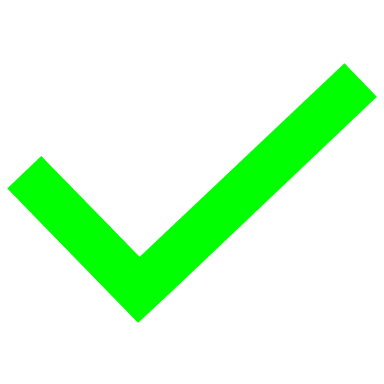 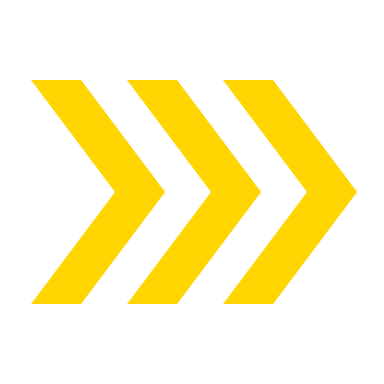 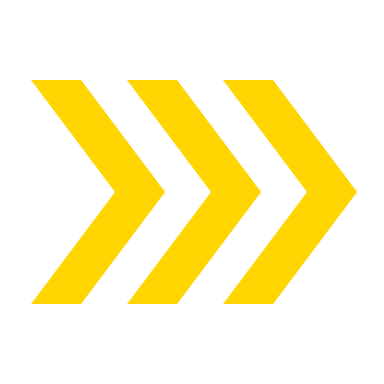 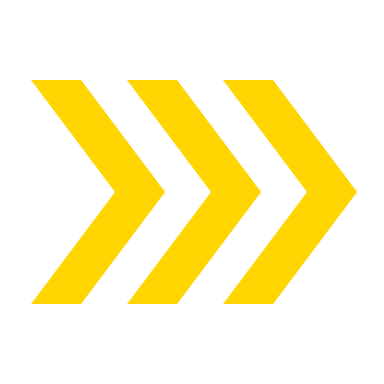 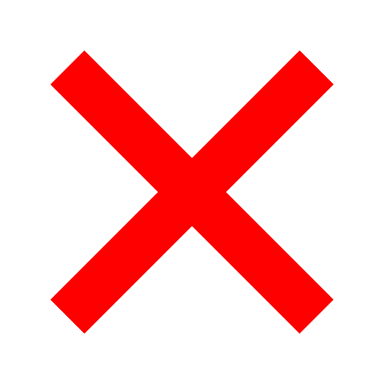 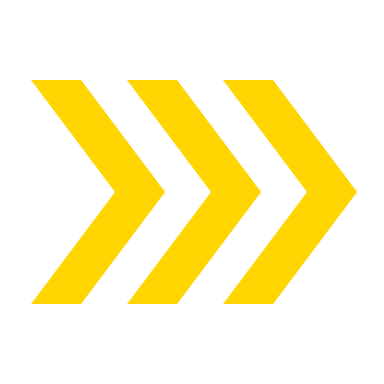 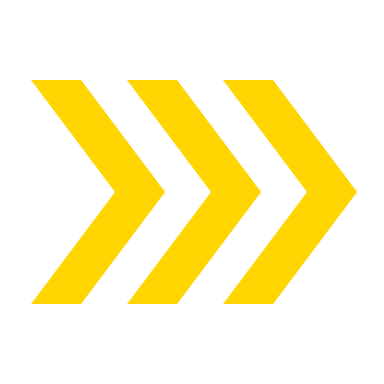 Co-opted Members Report
Anthony Roberts
Co-opted Members Report
Club Survey
Club Rebrand
Club Kit
Club Handbook
Club Policies
Local League liaison
Decision-making
General Assistance
Election of Officers to the Board
Non-Board Positions
Conclusion of 2020 AGM
Any other business
Club Information 2020/2021 Season
Start date 28th September
Club Handbook – https://www.wessexvolleyball.com/emails/club-handbook 
Coaches confirmed – https://www.wessexvolleyball.com/coaching-team 
Club Calendar - https://www.wessexvolleyball.com/club-calendar  
Training schedule online – https://www.wessexvolleyball.com/training-schedule 
Keeping in touch, are your details up to date?
Email self subscribe list – http://wessexvolleyball.com/emails/subscribe 
Facebook Member Comms – https://www.facebook.com/groups/499382830272707/
COVID-19 Guidelines
Department for Digital, Culture, Media and Sport Guidelines
https://www.gov.uk/government/publications/coronavirus-covid-19-guidance-on-phased-return-of-sport-and-recreation/return-to-recreational-team-sport-framework

Volleyball England Return to Play Guidelines
https://media.volleyballengland.org/docs/Return%20to%20play%20indoor%20volleyball%20-%20sport%20specific%20action%20plan.pdf 

Wessex Volleyball Return to Play Guidelines
https://www.wessexvolleyball.com/emails/members-covid-guidance
Club Survey Report
Colin Angell
Club Survey Report
4.0
Overall 46 responses received across Players, Coaches & Parents / Supporters

Thank you all for your feedback!
How would you rate the quality of coaching at the club?
4.3
How do you rate the opportunity to play competitive Volleyball?
4.0
How would you rate the quality of the facilities where you play?
4.1
How do you rate the club in terms of value for money?
4.2
How do you rate how the Club is run?
Junior -> Senior Progression
Club Survey Report
Kit with Surnames
What 3 things could be improved at the club?

All feedback received is being considered as part of the Club Development Plan
Senior Kit!!
Personal Player feedback
Winning
Social Events
Welcoming and integrating new players
Pre-Season expectation setting -> Parents
Being One Club
More parent support @ Matches
Specific Volunteer roles
Structured / Disciplined Training
Club Survey Report
What 3 things could be improved at the club? (Cont.)

All feedback received is being considered as part of the Club Development Plan
More cross team training – senior/Jnr
Players treated same
Better transport or / mini bus
More coaches at competitions
Social events as a club – 1st team seen as diff club
Improved school recruitment
Christmas / end of season social
Publicity / Sponsorship
More local league
More communication 
Coach -> players
Club Survey Report
Paid Senior team coaches
Earlier start to training – season prep
What 3 things could be improved at the club? (Cont.)

All feedback received is being considered as part of the Club Development Plan
Commitment of Junior Players
Skills Training
Home fixture support system (scorers etc)
One training venue
Conflict resolution process
Improved website
Increased communication
More training sessions
Discipline process
Club Rebrand
Dan Hunter
Club Rebrand
Big thank you!

Matt Hunter, Amy Weemes, 
Louise Martin, Natasha Chedgy, Karen Atkins, Chloe Lambert, Holly Angell, Jared Furbank

And the club board!
Club Rebrand – Why Dragons?
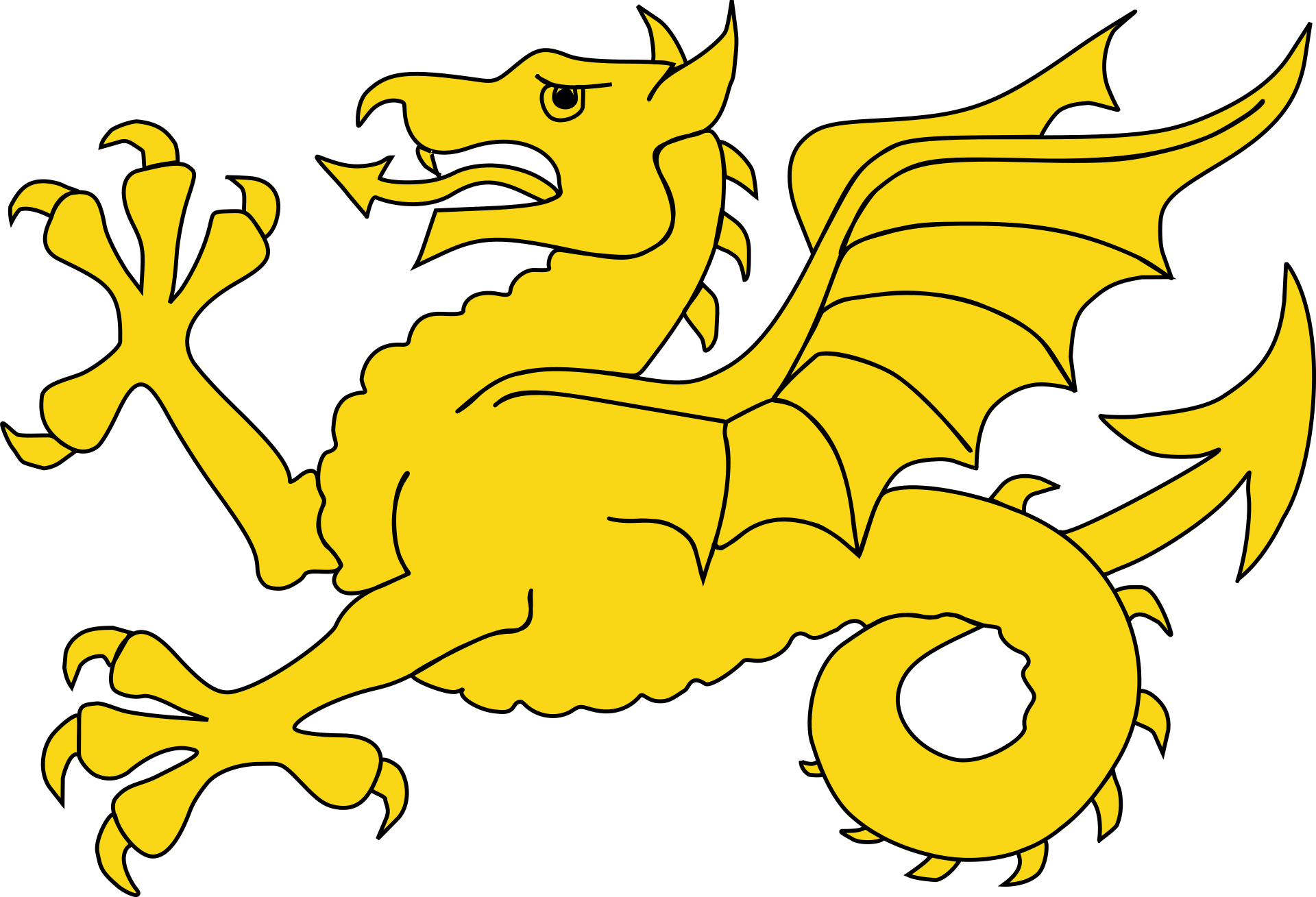 https://en.wikipedia.org/wiki/Wessex
[Speaker Notes: Wessex Wyvern]
Club Rebrand – New Logo
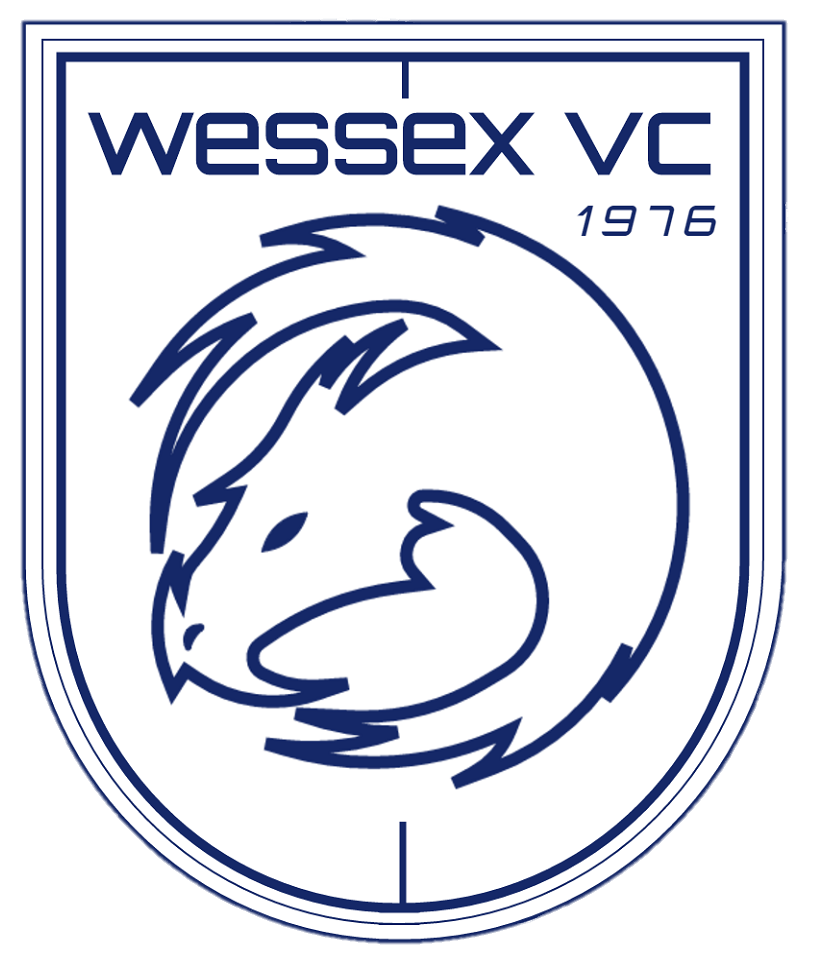 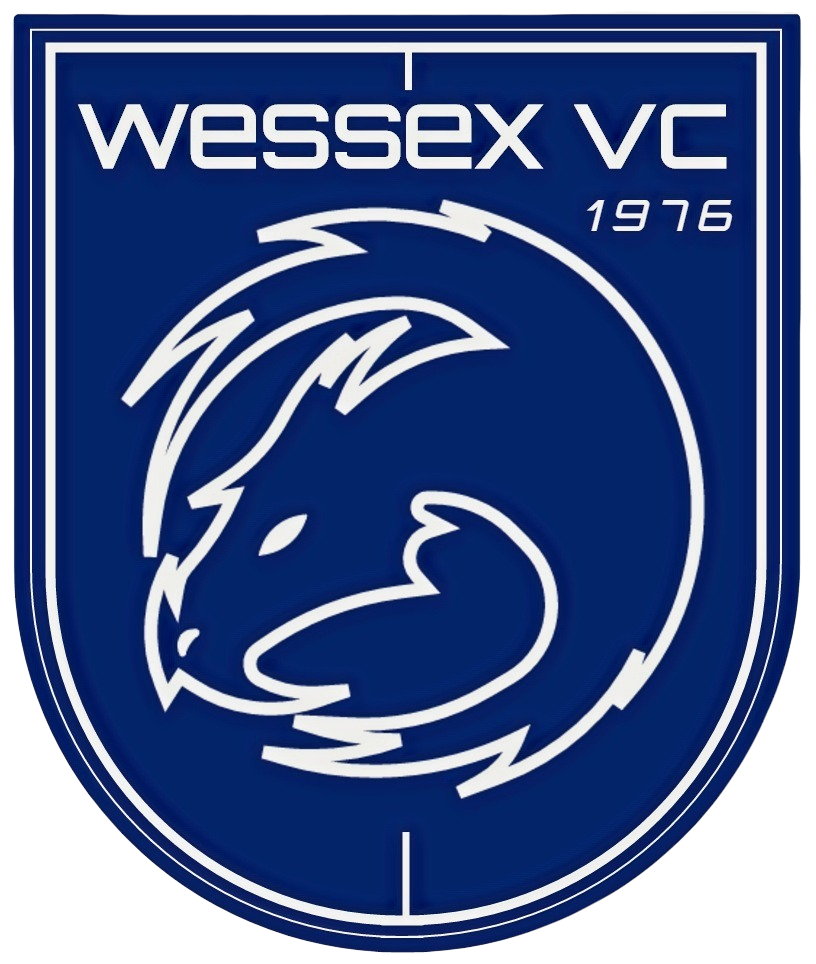 [Speaker Notes: Thanks to everyone who has been involved since May in working through this.]
Club Rebrand – New Website
New home page, modern, exciting look to attract new players and partners and google ranking
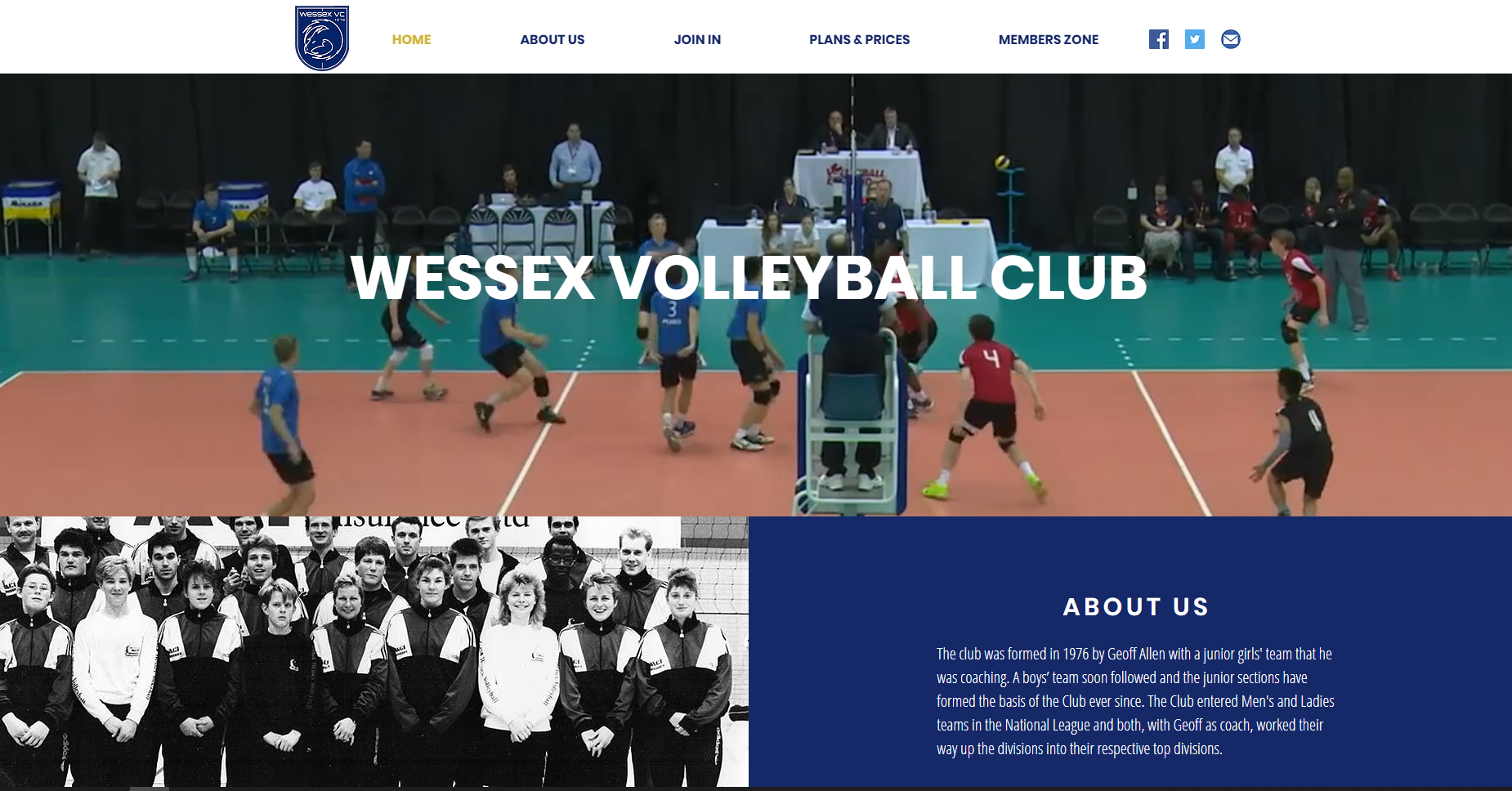 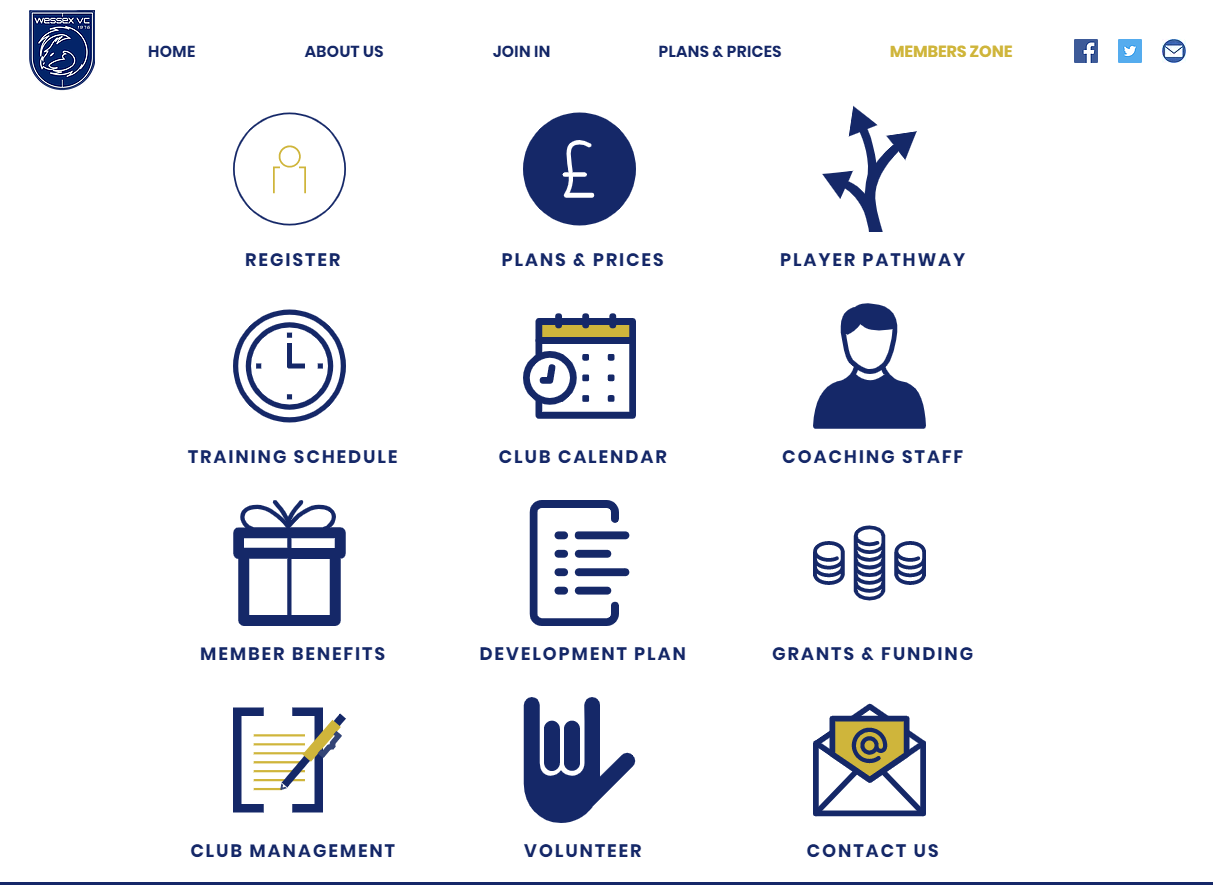 Members zone that contains all the club information in one easy to navigate place
We will keep this up to date, so please use it and if there is some information missing that you would find useful – let us know!
[Speaker Notes: New club logo and nickname
New website launched
Revamped Facebook and Twitter
Kitlocker appointed as kit provider with Nike and unbranded options]
Club Rebrand – New Email System
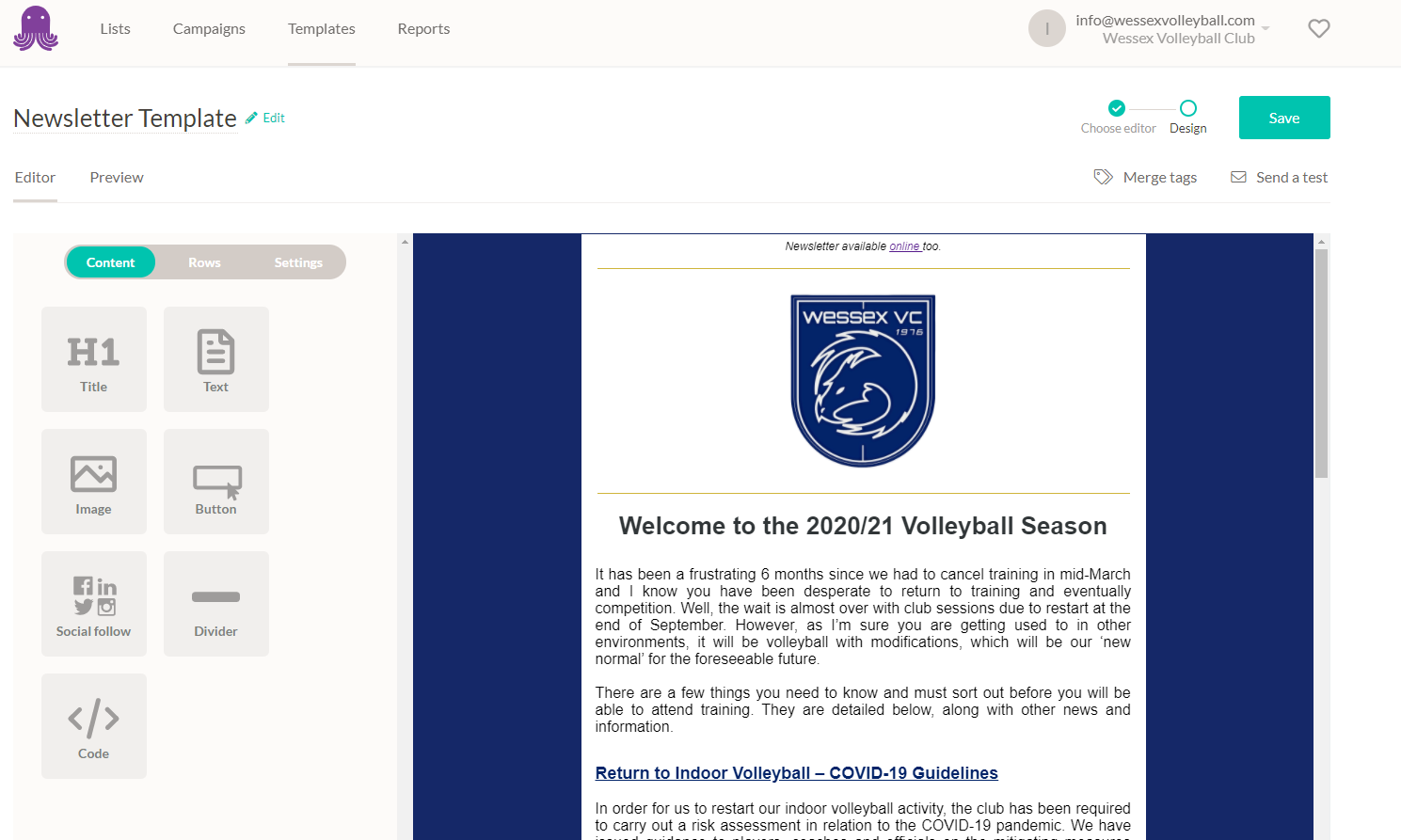 Easy to curate emails that work across devices
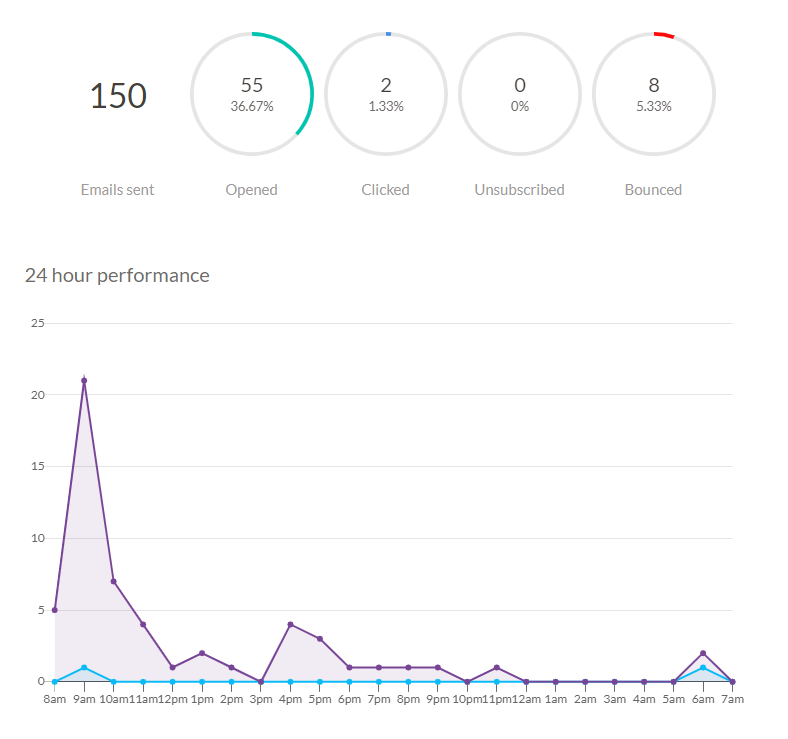 Track engagement with our members and focus on building our subscriber base. 
Members can manage their own preferences
[Speaker Notes: New club logo and nickname
New website launched
Revamped Facebook and Twitter
Kitlocker appointed as kit provider with Nike and unbranded options]
Club Rebrand – Facebook / Twitter
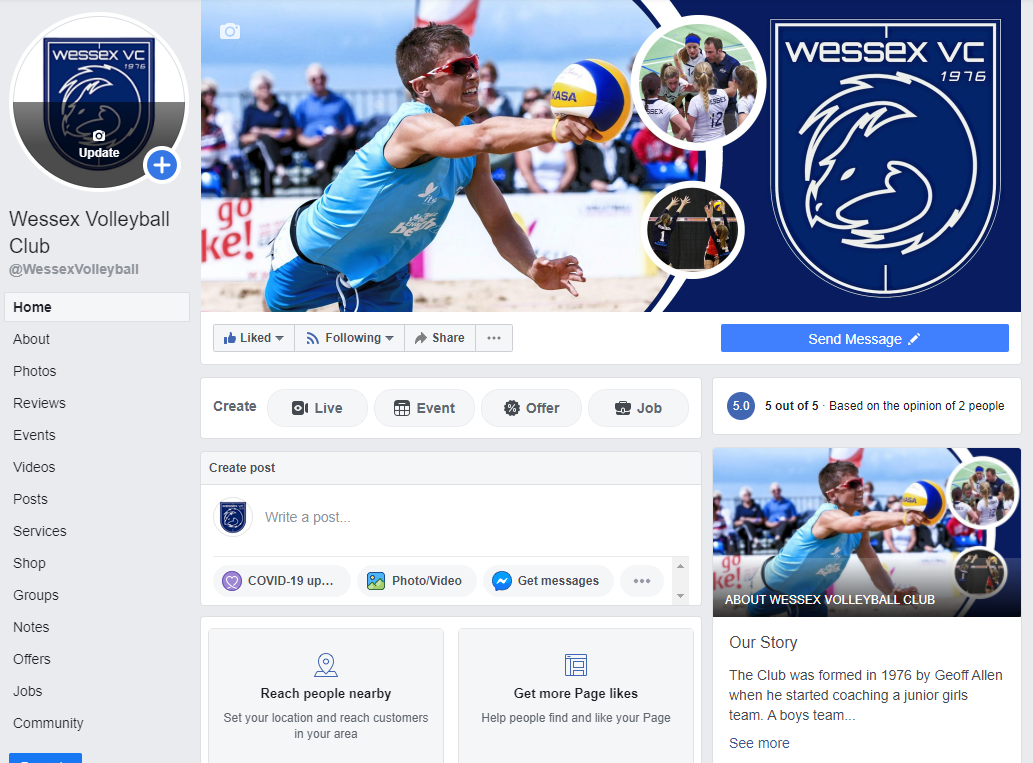 Update banners and logos with new look. Each image is easily interchangeable – please send in high resolution photos!

We still need to improve presence and public communications
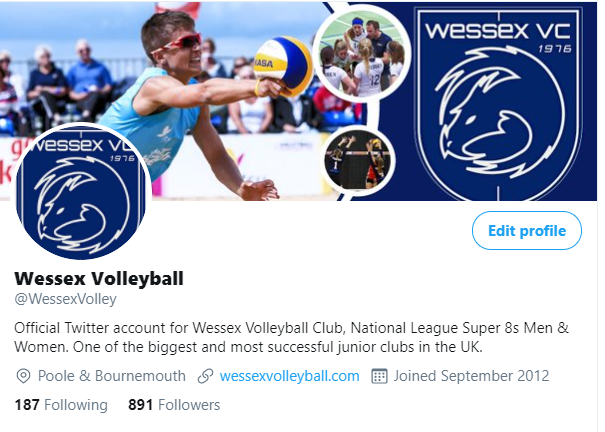 [Speaker Notes: New club logo and nickname
New website launched
Revamped Facebook and Twitter
Kitlocker appointed as kit provider with Nike and unbranded options]
Club Rebrand – Do you have any photos?
Please upload them here:

https://www.wessexvolleyball.com/upload
[Speaker Notes: New club logo and nickname
New website launched
Revamped Facebook and Twitter
Kitlocker appointed as kit provider with Nike and unbranded options]
http://www.wessexvolleyball.com/shop
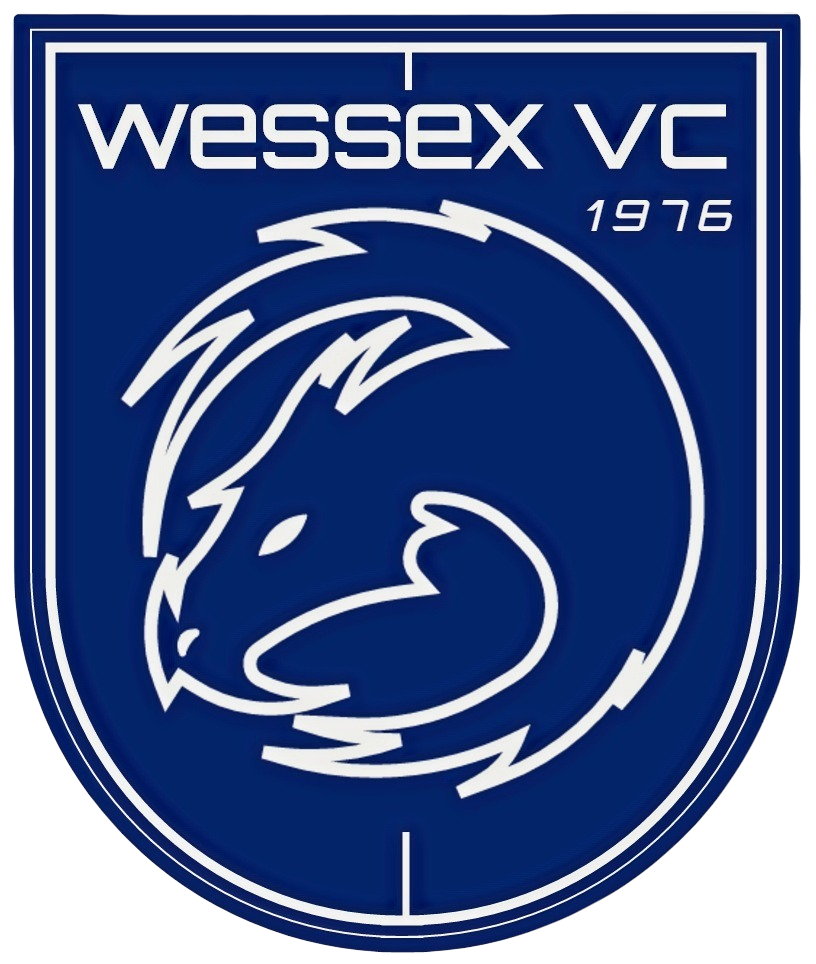 Club Rebrand – New Kit
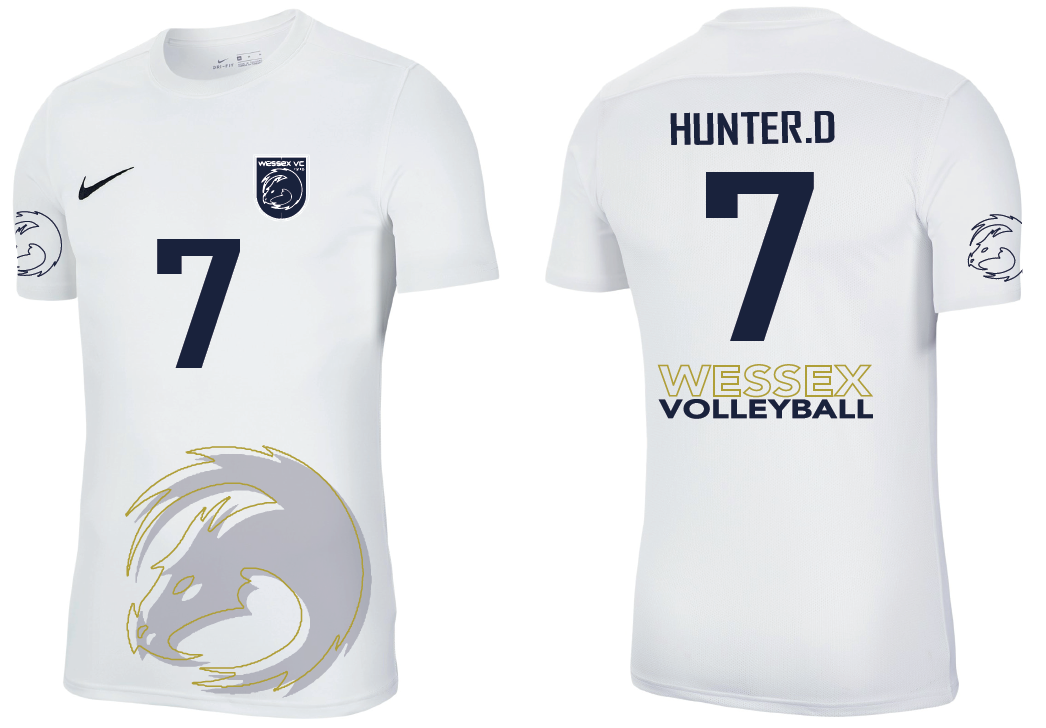 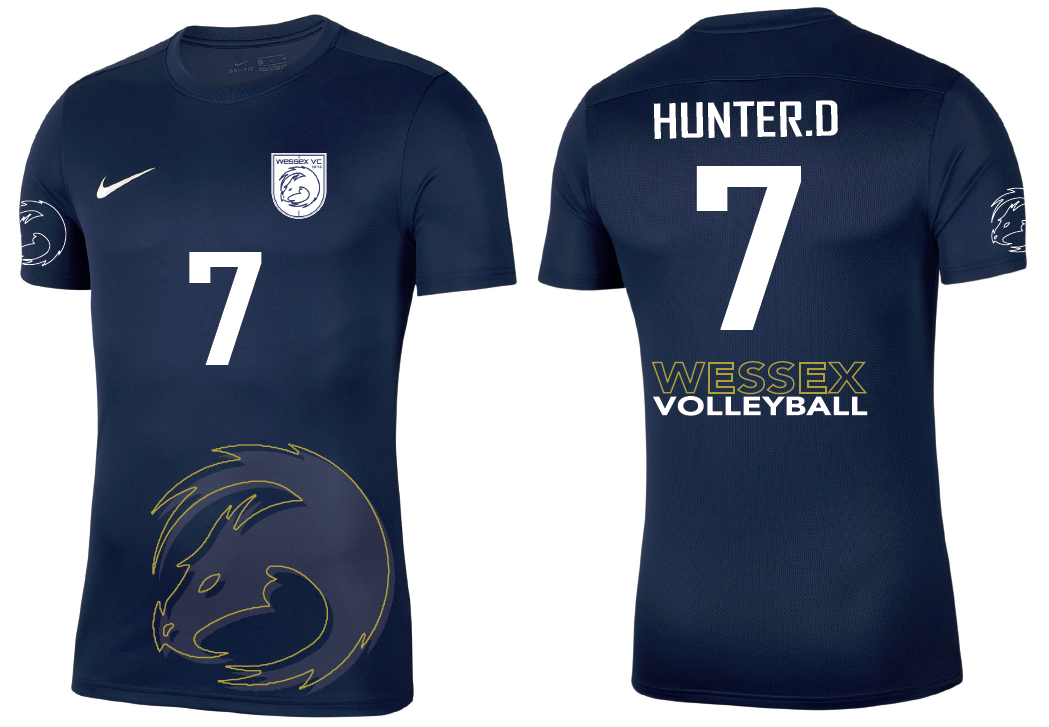 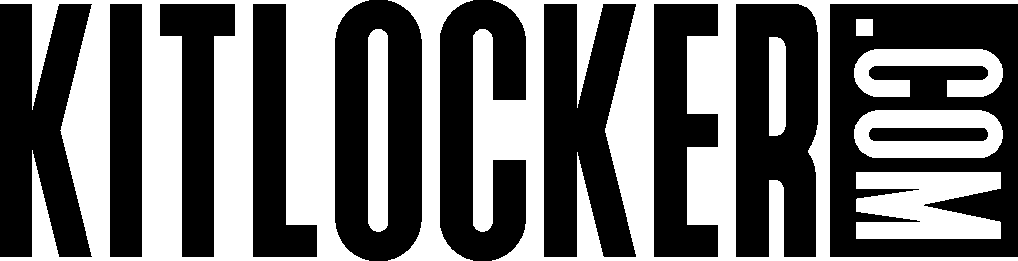 [Speaker Notes: 2 phased launch
1 – Match kit, shorts, coaches polo, training tees and unbranded hoody
2 – Jan 2021 – Nike tracksuits, hoodies, coats, bags and other apparel]
Club Rebrand – New Kit
http://www.wessexvolleyball.com/shop
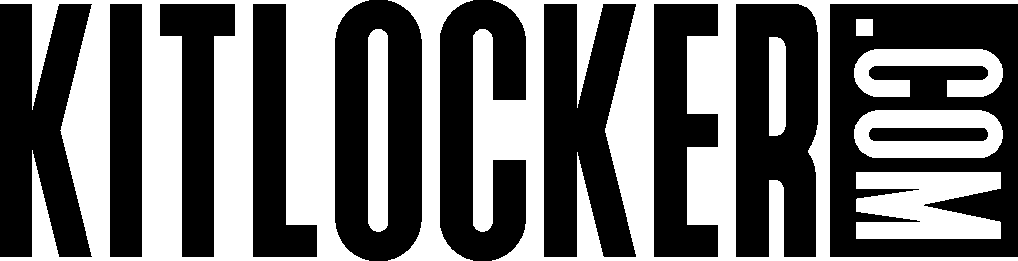 [Speaker Notes: 2 phased launch
1 – Match kit, shorts, coaches polo, training tees and unbranded hoody
2 – Jan 2021 – Nike tracksuits, hoodies, coats, bags and other apparel]
http://www.wessexvolleyball.com/shop
Club Rebrand – New Kit
Online soon:
Coat
Hot pants
Water bottles
Large Bag

Jan 2021 (new Nike ranges released):
Club Tracksuit and Bottoms
Branded (Nike) Hoody, full zip hoody and grey alternative

Summer 2021:
Beach Vest (summer 2021)
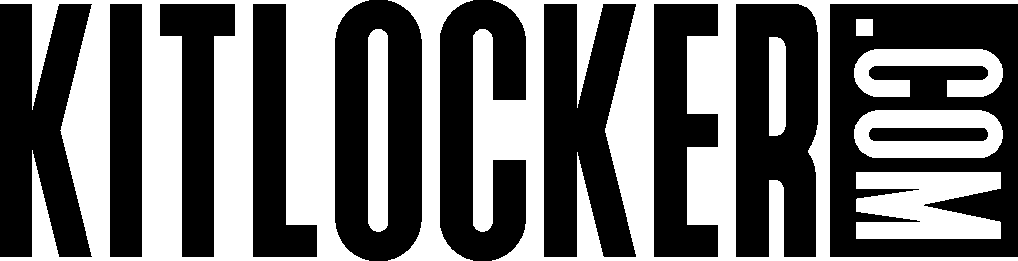 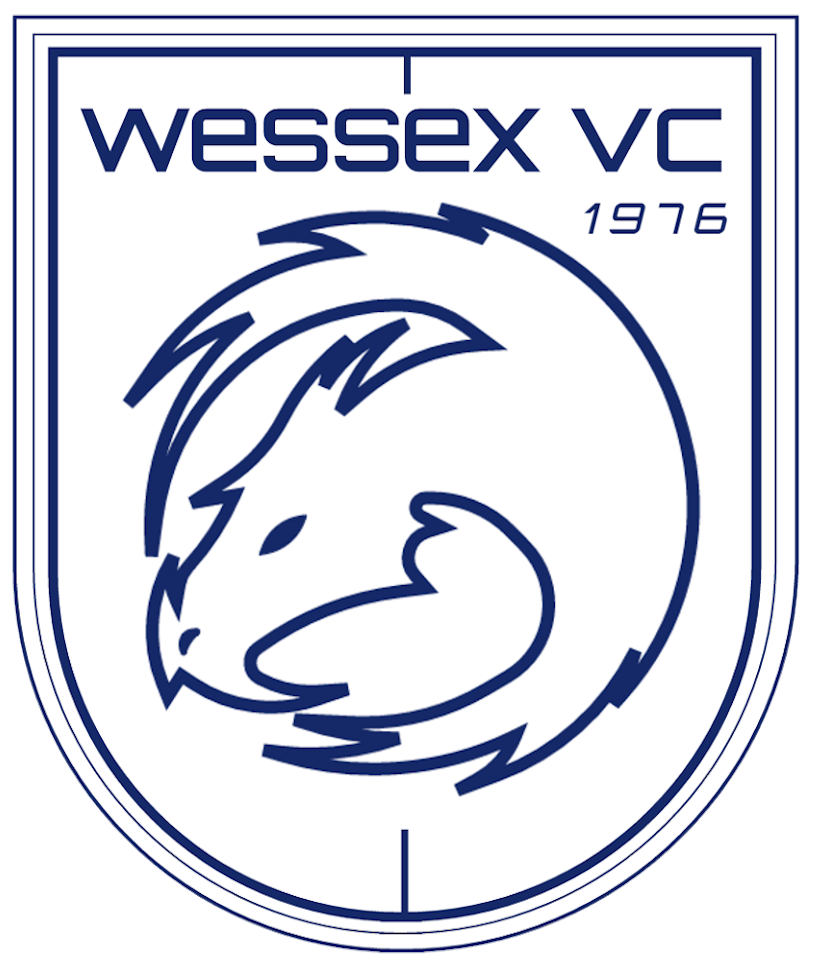 Thank you
Get involved!